MASS SPECTROMETRY
SOFTWARE DESIGN
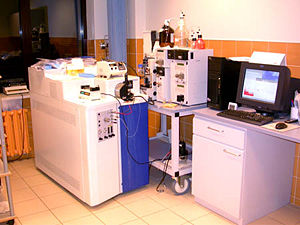 Ilyana Mushaeva and Amber Moscato
Department of Electrical and Computer Engineering
Temple University
Human Catalase
An enzyme (protein that changes the rate of chemical reactions) found in all living organisms.
Its function is to decompose Hydrogen Peroxide (bodily toxin) into Water and Oxygen molecules:


A protein composed of four peptide chains, over 500 Amino Acids long.
Molecular Mass (weight) of 59,800 amu.
This is what our data contains.
2 H2O2 → 2 H2O + O2
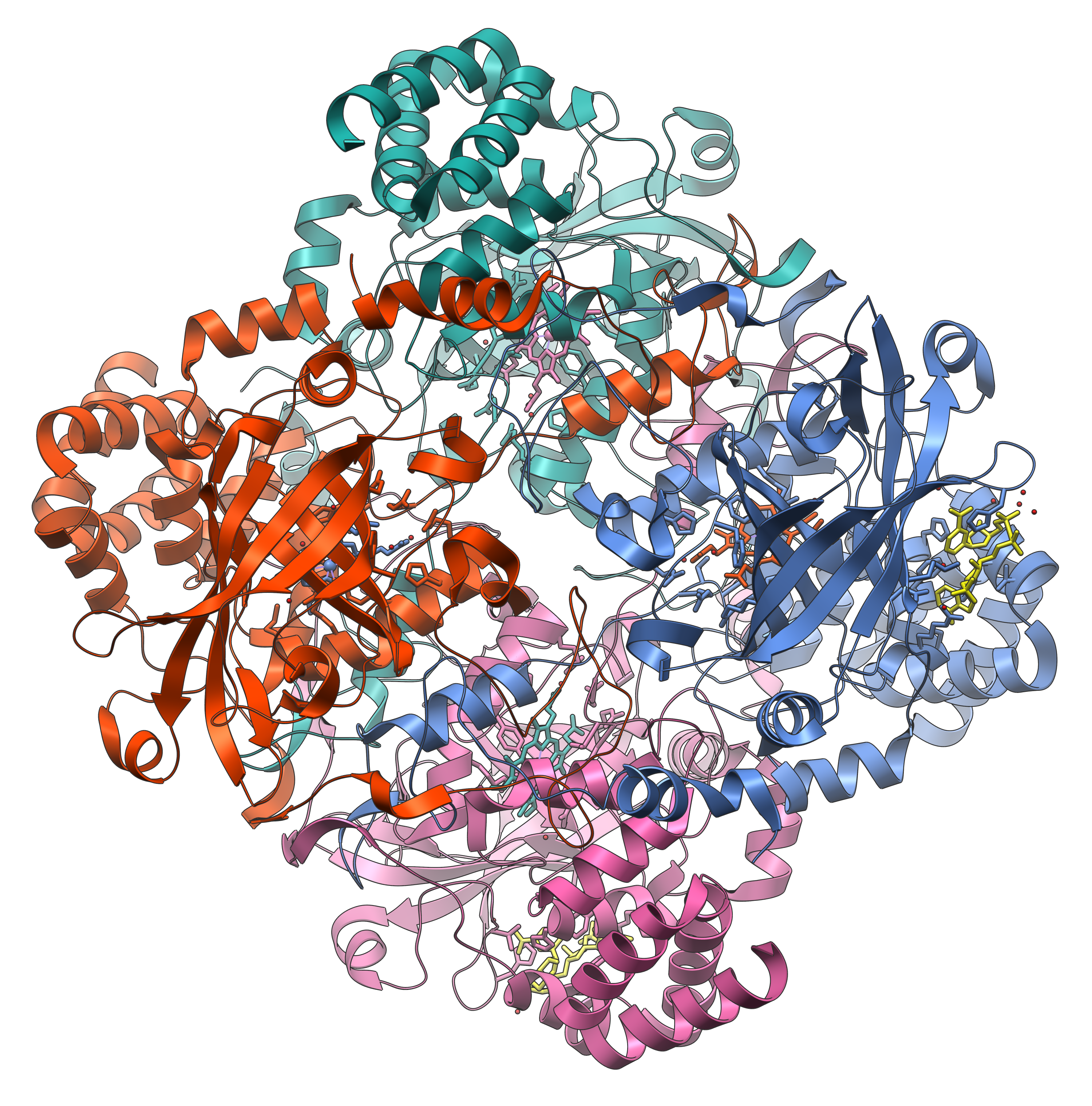 Spectrum Breakdown
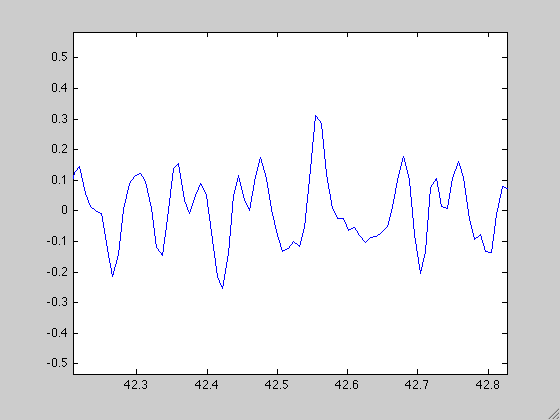 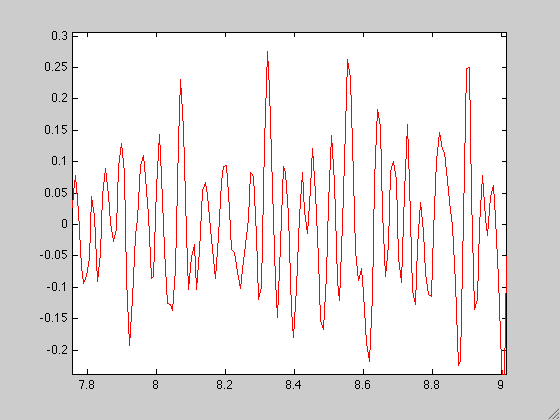 Letters

Words

Sentences
Amino Acids

Peptides

Proteins
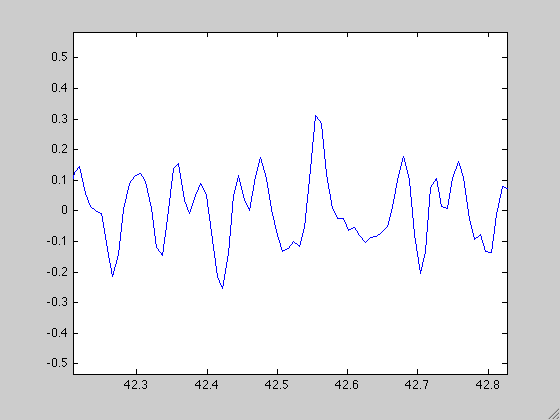 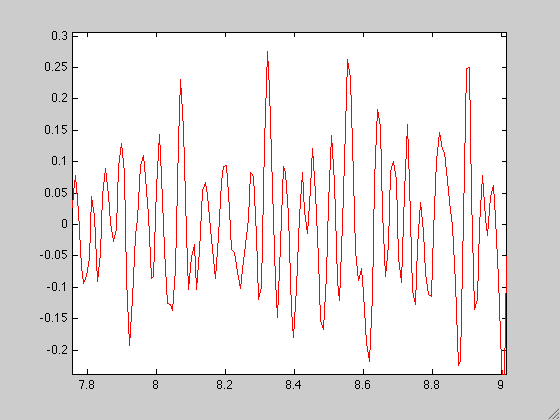 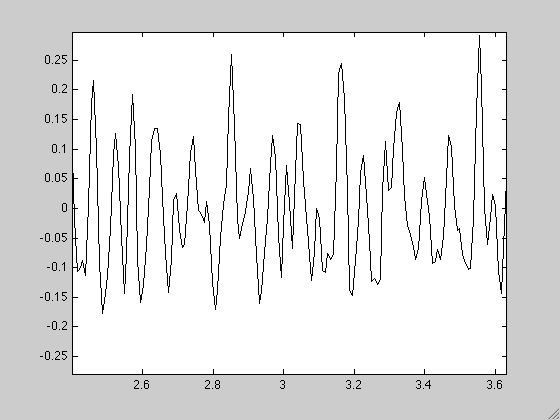 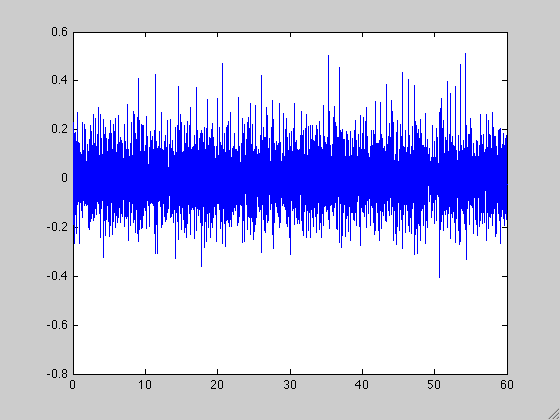 Mass Spectrometry is used to determine protein types
Spectrometry
Spectrum Breakdown
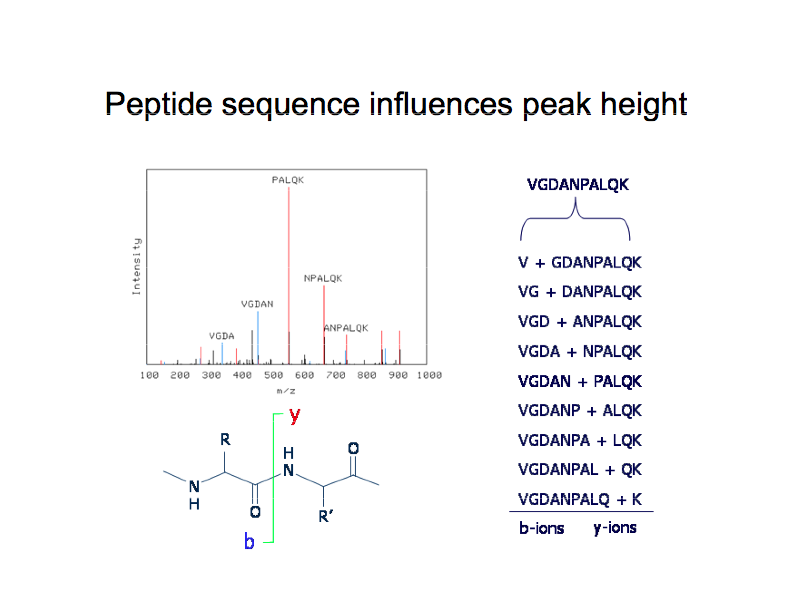 The Software Structure
Results After Running Program
sp_thresh = 0.9;
sp_wait = 1.3
sp_type = 'really good';


f1_amino_acids
f2_peptides
f3_proteins


file1_spectrum1
file2_spectrum2
file3_spectrum3
file4_spectrum4
file5_spectrum5
file6_spectrum6
This is the results file


Processing Configuration File...
Processing Models File...
Processing Results File...


More Information


Number of files read from input list:
     6
Loading cfg_file
Reading results_file
Loading models_file
Files processed
Debug_level output
Reading input_list
Number of files read